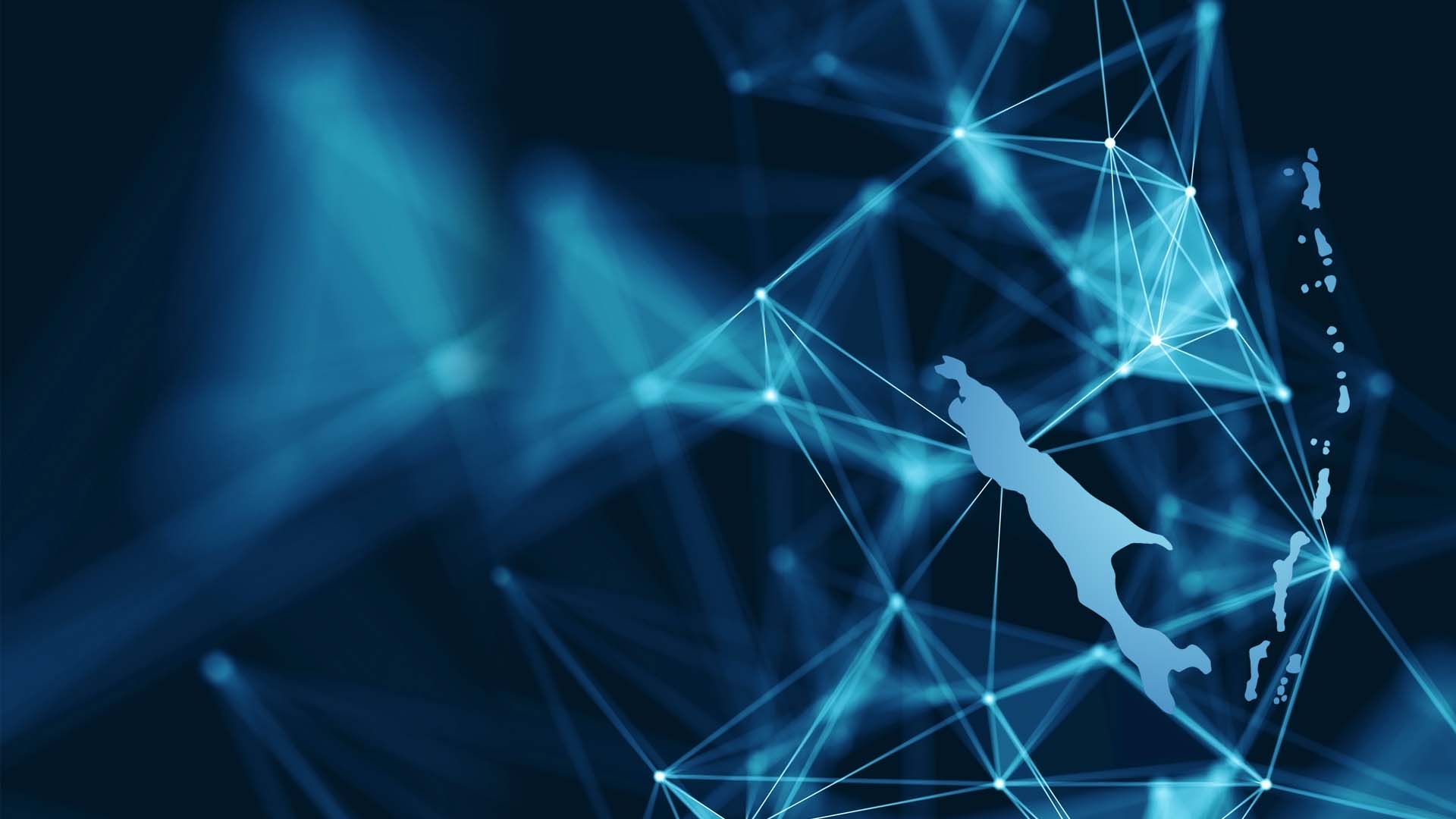 Цифровое образование
1
Цифровое образование Сахалинской области
Входим в 10-ку по РФ
1 место в рейтинге по ДВФО
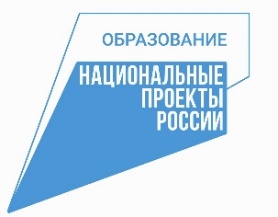 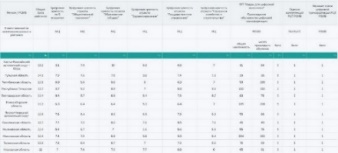 Рейтинг цифровой зрелости отрасли:
Условия достижения цифровой зрелости
Образовательные платформы
Федеральный проект «Цифровая образовательная среда»
Федеральный проект «Цифровая образовательная среда. Эксперимент» Федеральный проект «Современная школа»
Пилоты во внедрении федеральных платформ из числа 15 регионов РФ
Региональная
http://netcity.admsakhalin.ru/
Утверждена
https://myschool.edu.ru/
https://educont.ru/
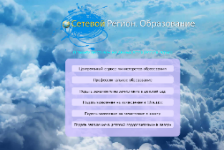 ЭКОСИСТЕМА СУБСИДИАРНЫХ СУЩНОСТЕЙ САХАЛИНСКОЙ ОБЛАСТИ
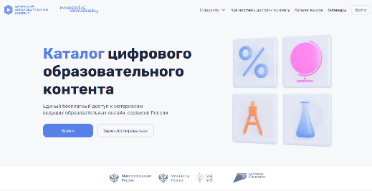 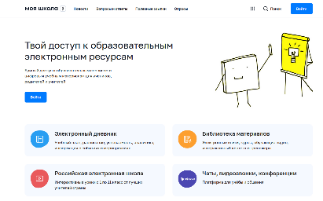 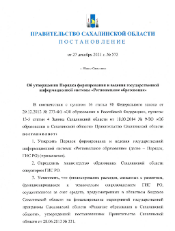 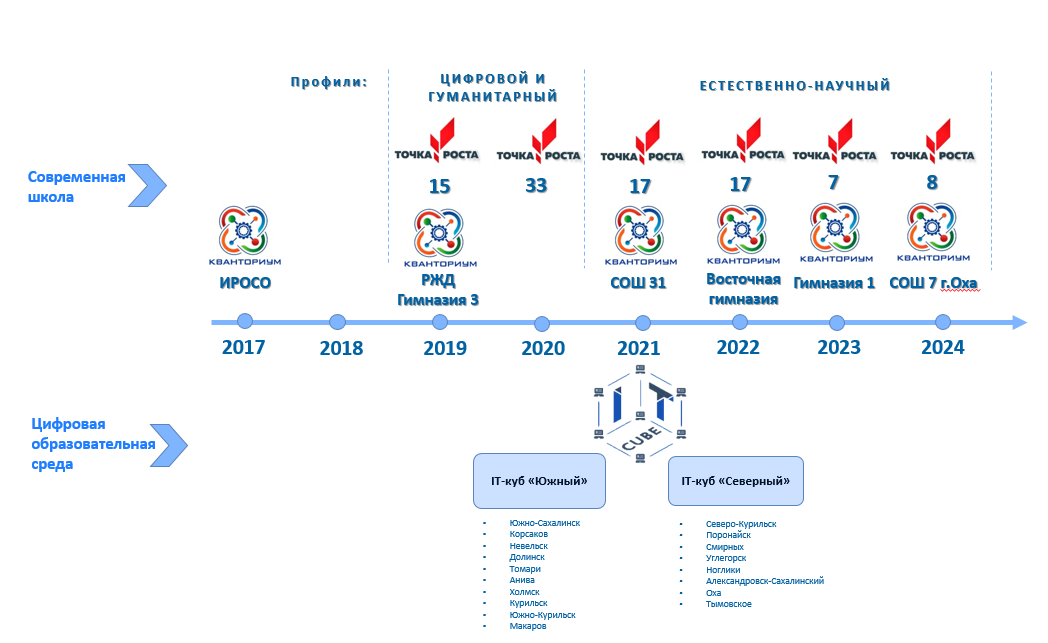 Государственная информационная система «Региональное образование»
156 школ на платформе
92 % школ и организаций профессионального обучения
Модули
100 % педагогов и учащихся имеют доступ к верифицированному контенту
электронные журналы/дневники;
запись в детский сад, школу,  летние оздоровительные лагеря;
работа с одаренными детьми;
запись на всероссийскую олимпиаду школьников;
аттестация педагогических кадров;
Многоуровневая система оценки качества образования
Цифровая инфраструктура
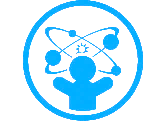 100 % школ обеспечены высокоскоростным Интернет-соединением
ЦОС – 101 учреждение        ЦОС.Эксперимент – 64 учреждения
 Оснащение школ и учреждений профессионального образования компьютерным, мультимедийным, презентационным оборудованием и программным обеспечением
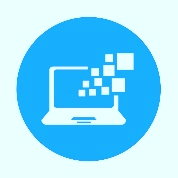 2
Региональный социальный стандарт для семей с детьми (до 35 лет)
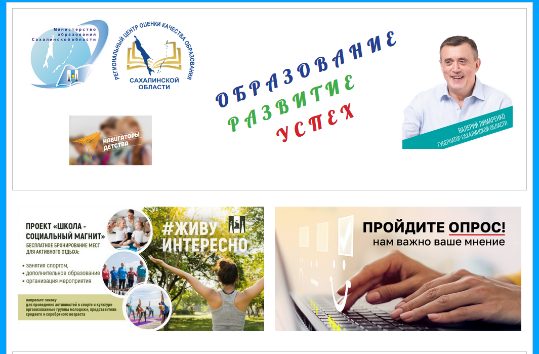 http://ct.rcoko65.ru/booklet/index.php
Алгоритм взаимодействия в единой системе обратной связи
Личный кабинет в региональной системе ГИС РО, сайт http://ct.rcoko65.ru/booklet/index.php
1
Выбираем свой муниципалитет и школу
Образование. Развитие. Успех
Выбираем категорию
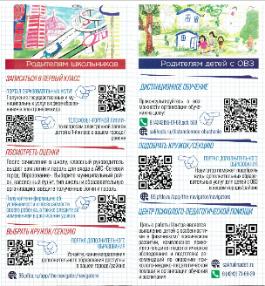 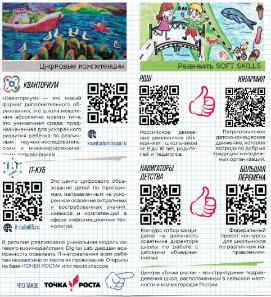 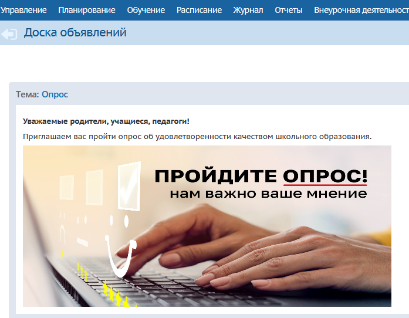 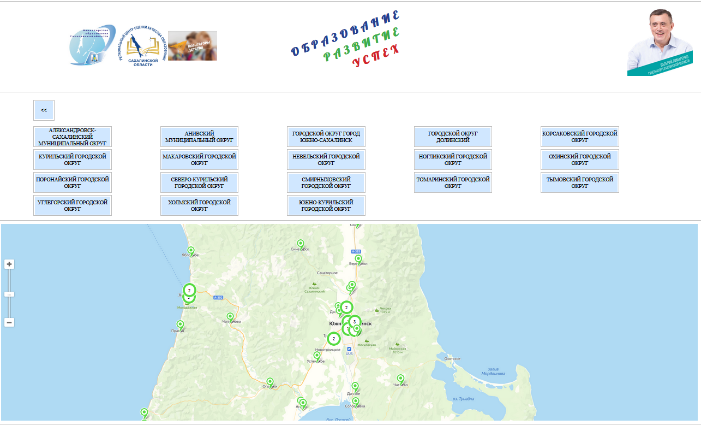 2
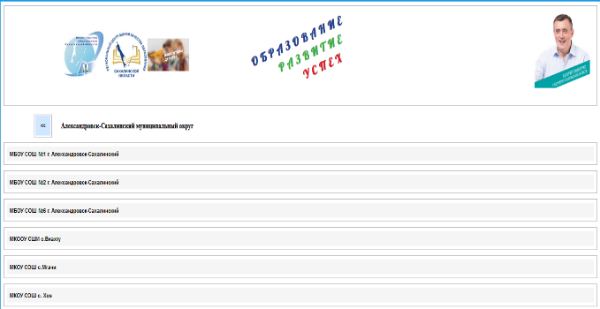 3
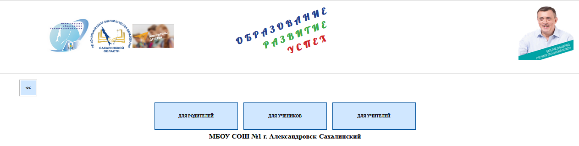 4
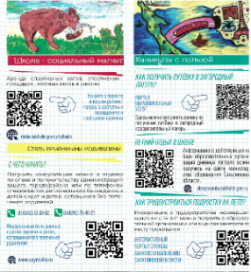 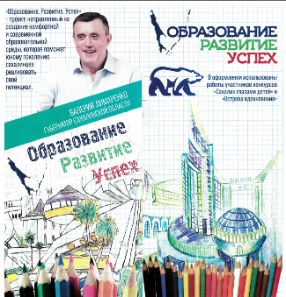 Оставляем комментарий/обращение
Проходим опрос
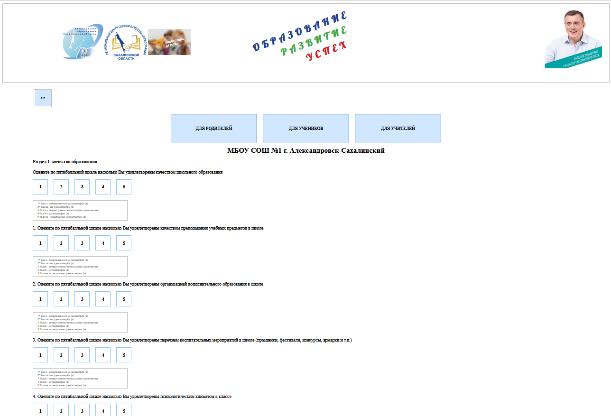 5
6
Принятие управленческих решений
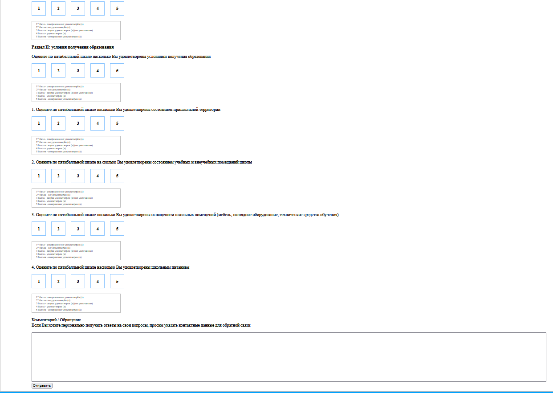 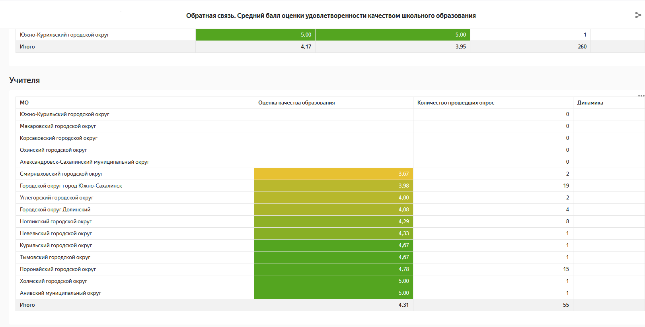 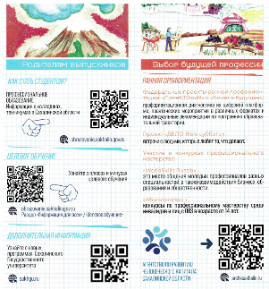 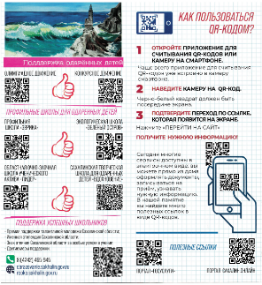 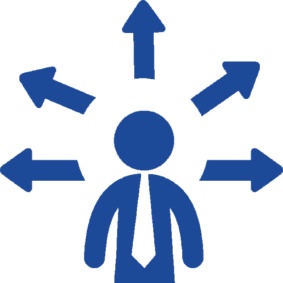 3
Стандарт реагирования на обращение гражданина
Губернатор Сахалинской области
Рабочий дашборд школы
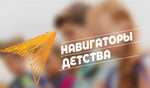 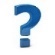 Комментарий/обращение рассмотрено, управленческое  решение принято. 
Гражданин информирован о принятом решении
Министерство образования
Комментарии/
обращение
МБОУ СОШ №…
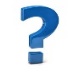 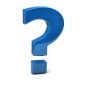 Муниципальный орган осуществляющий управление в сфере образования
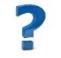 Граждане региона
Дашборд губернатора
Администрация школы
https://datalens.yandex/5jf3vtatrgqkw?tab=p8
Губернатор Сахалинской области
Примеры визуализации
Средний балл по региону
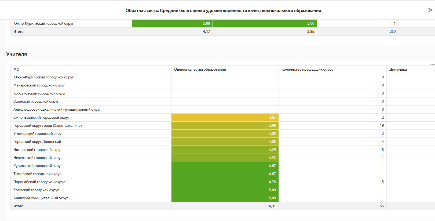 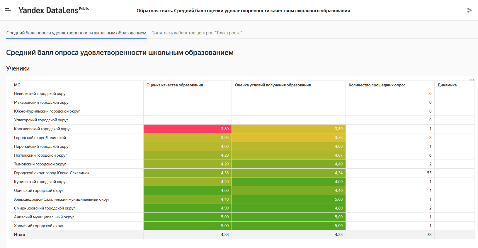 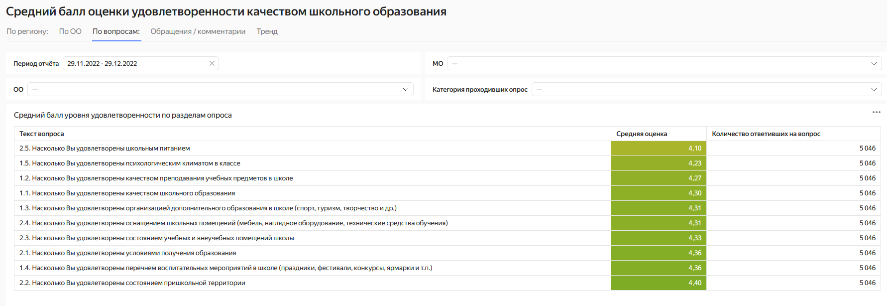 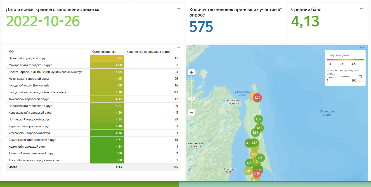 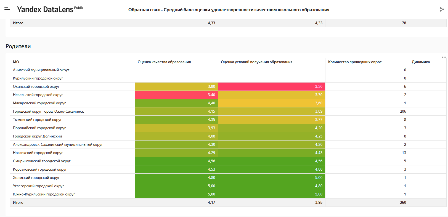 Приняты 
меры реагирования
Министерство образования
Результаты опроса
Администрация школы
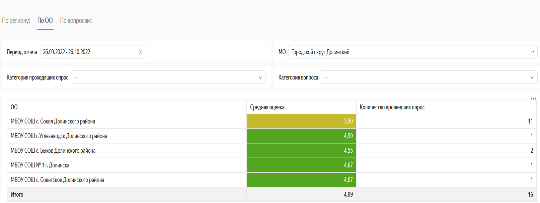 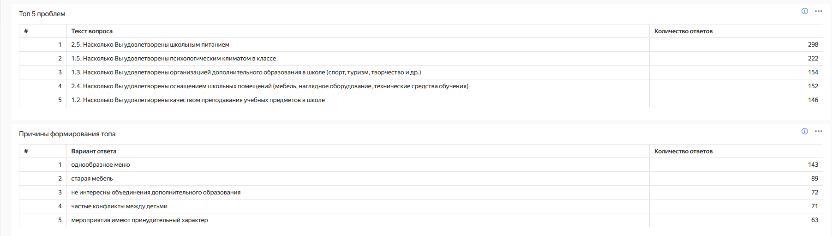 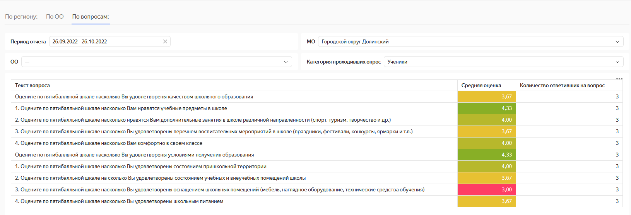 Дашборды разного уровня управления
Муниципальный орган управления в сфере образования
Советник по воспитанию
4